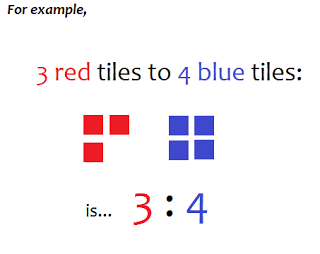 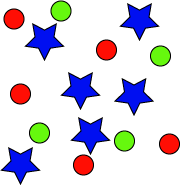 Ratios
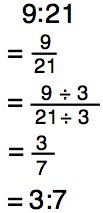 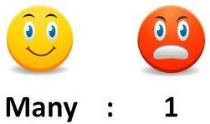 In Sports
I save 9 out of every 10 shots. That’s a 90% save percentage and a ratio of 9:10.
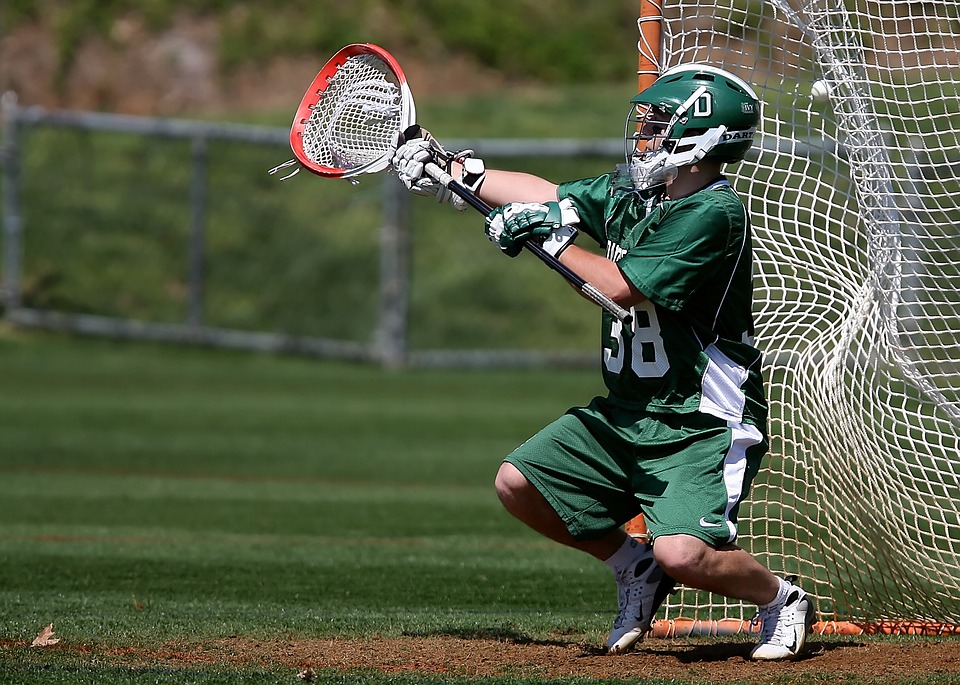 Save percentages
Season standings
Comparing wins and loses
In Art
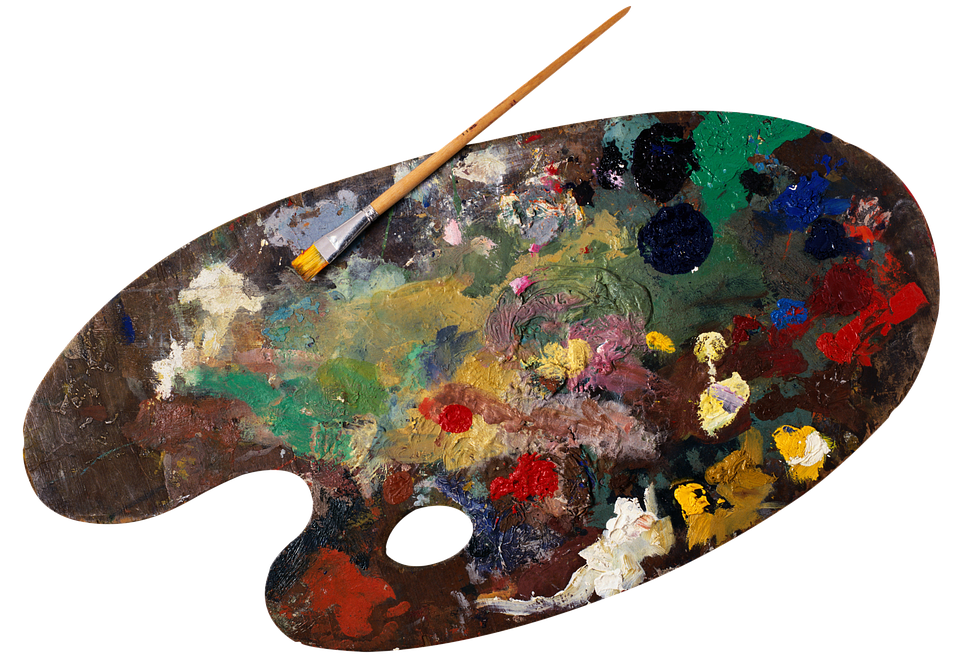 Paint mixing
Scaling images and photos
Dimensions
To make green, we can mix 1 part blue and 1 part yellow (a ratio of 1:1).
In Business
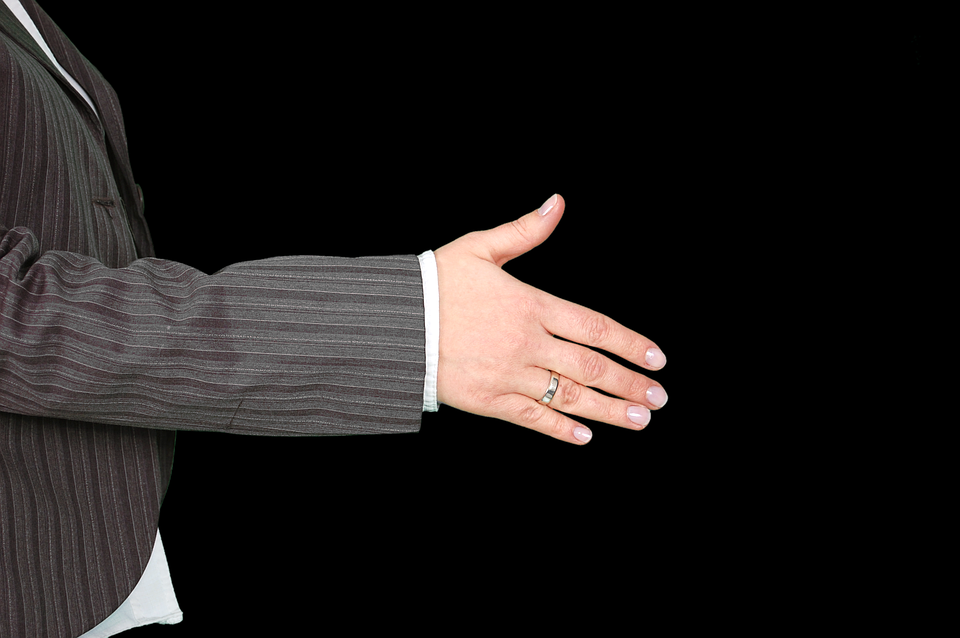 Banking and investments
Leverage ratios (debt-to-assets)
For every $100 you invest with me, you will get $300 in return. That’s a ratio of 100:300, or 1:3.
Food Servings
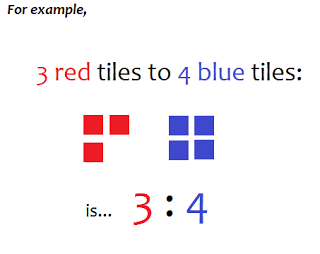 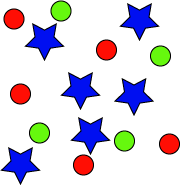 Ratios
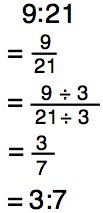 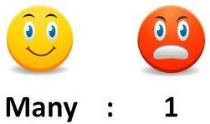